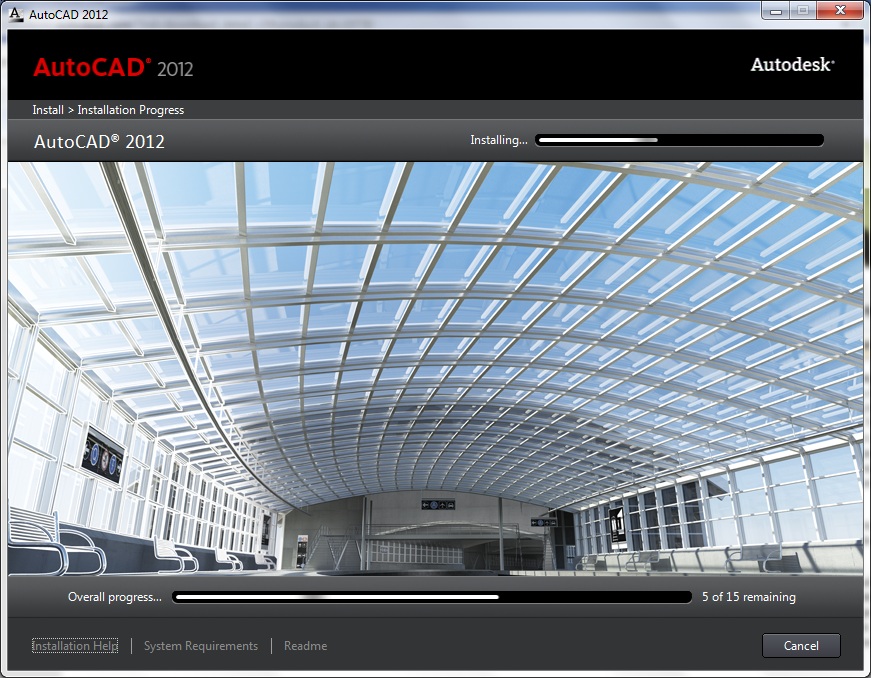 AutoCAD 2015Kurs: Principi CAAD-a, Predavanje 6Univerzitet u Beogradu, Arhitektonski fakultet
Anotativni elementi crteža

Šrafure
Tekstovi
Kote
Dr Mirjana Devetakovic
Beograd, 2014
Princip 01: Dinamičan razvoj CAAD-a
Princip 08: Objektno orijentisani CAAD
> Principi
Princip 02: Približavanje korisniku
Princip 09: BIM
Princip 03: Slika kao sredstvo saopštavanja arhitektonske ideje
Princip 10: Integrisano projektovanje
Princip 11: Interoperabilnost
Princip 04: Preciznost i brzina
Princip 12: NURBS modeliranje
Princip 05: Crtež kao document i sredstvo saopštavanja arhitektonske ideje
Princip 13: Matematičko definisanje  kompleksne forme
Princip 06: Efikasnost u izmenama tokom procesa projektovanja
Princip 14: Parametarsko modeliranje
Princip 07: Model kao sistem informacija i sredstvo saopštavanja arhitektonske ideje
Princip 15: Fabrikacija
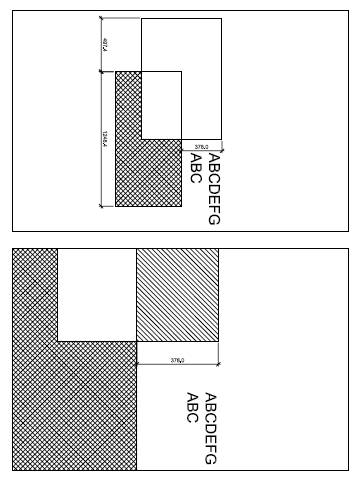 > Anotacije (obeležavanje crteža)
> Annotate ribbon
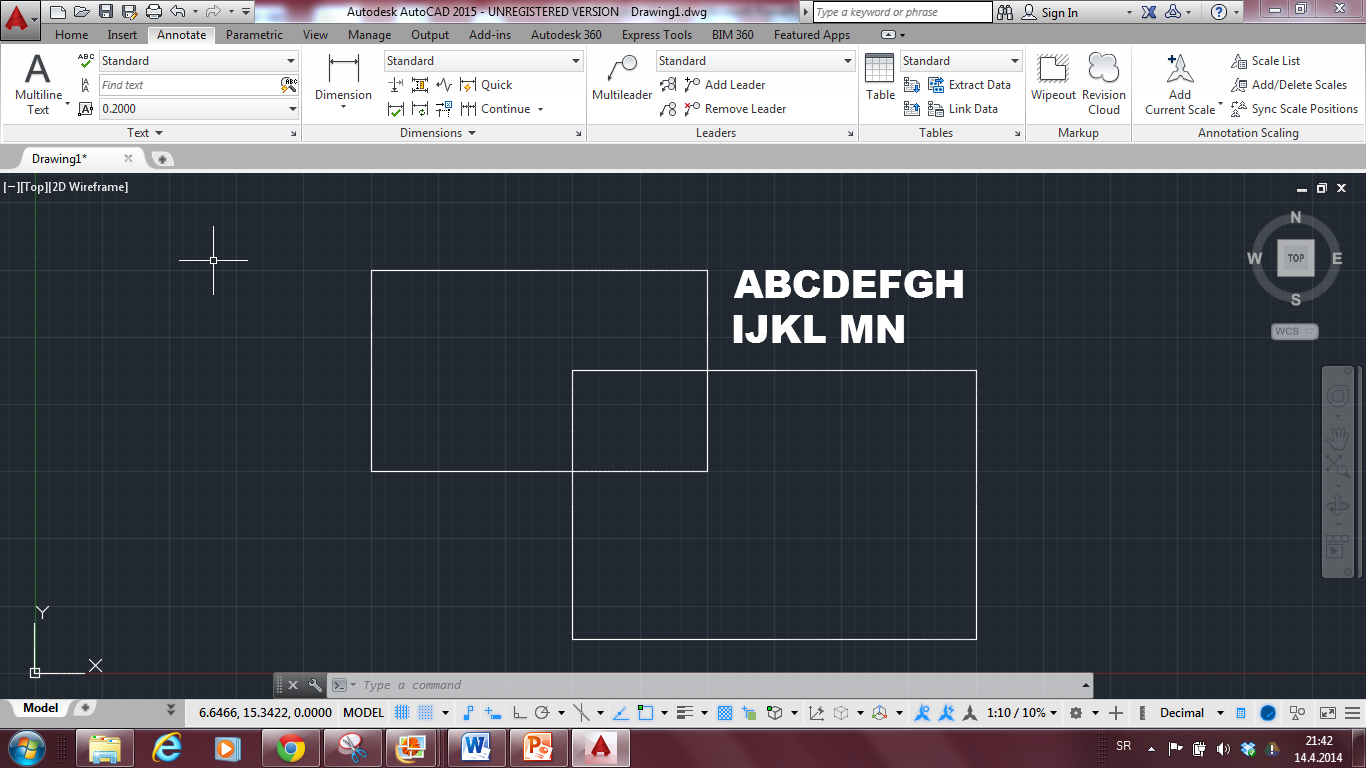 > Priprema lista za štampu (Layout)
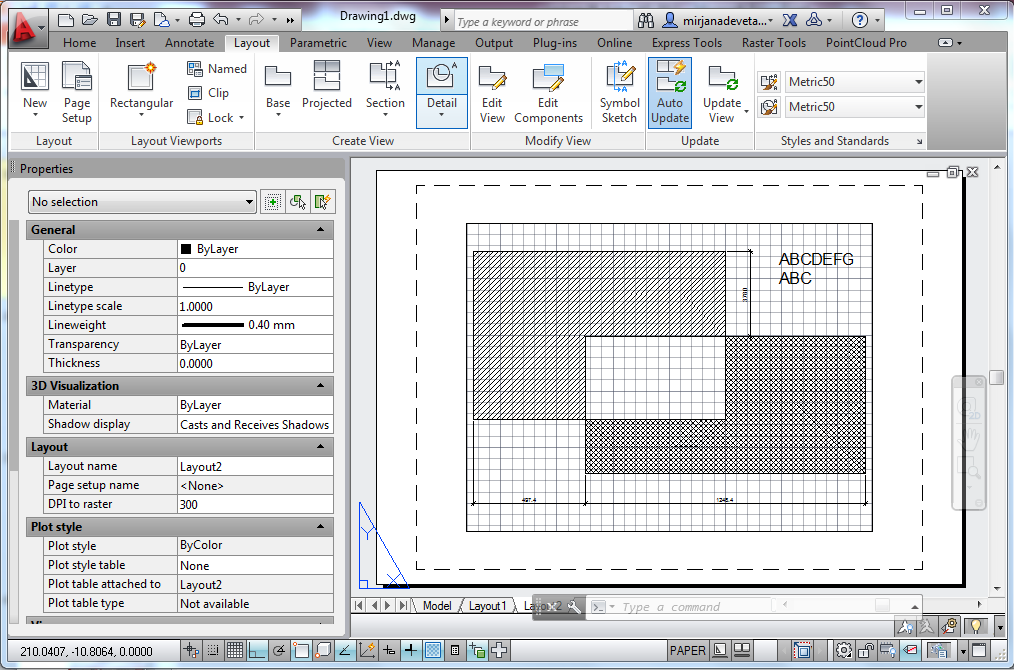 > Promena razmere
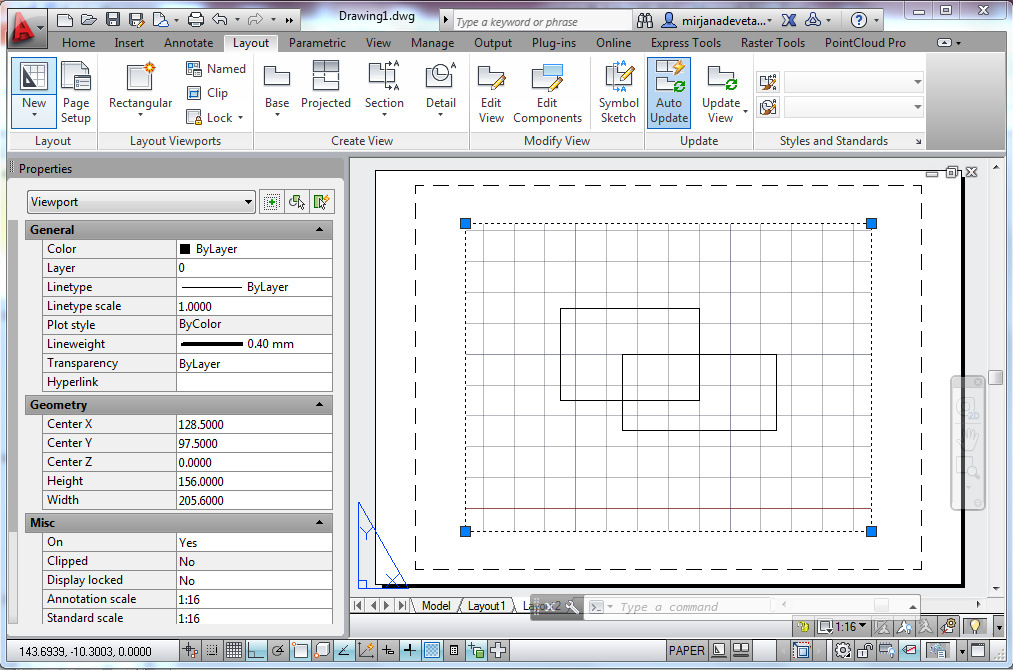 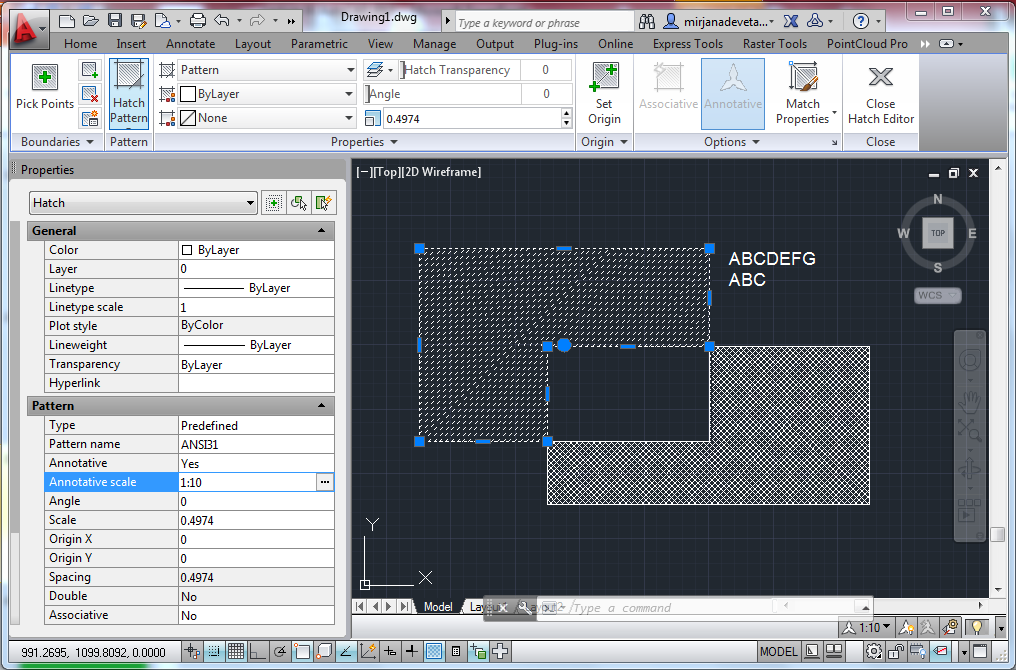 > Anotativnost
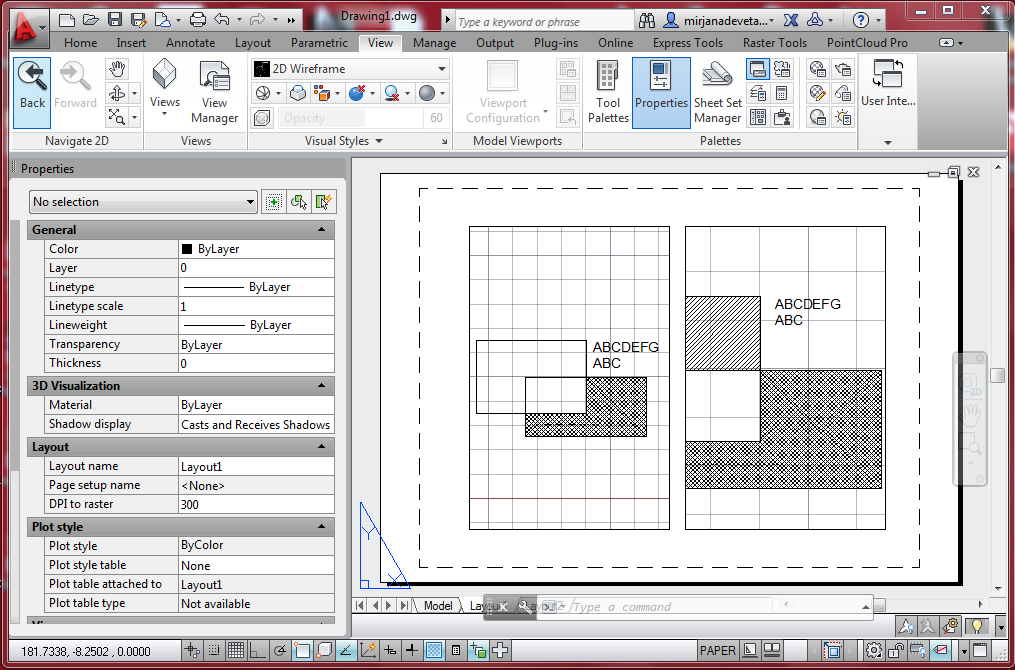 > Šrafura (Hatch)
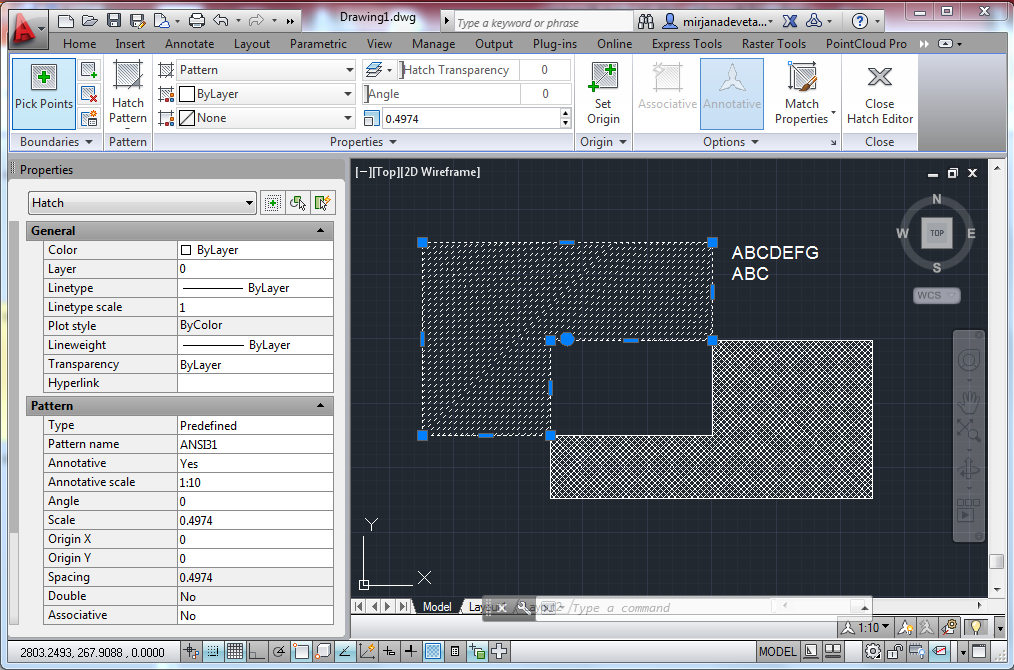 > Šrafura (Hatch)
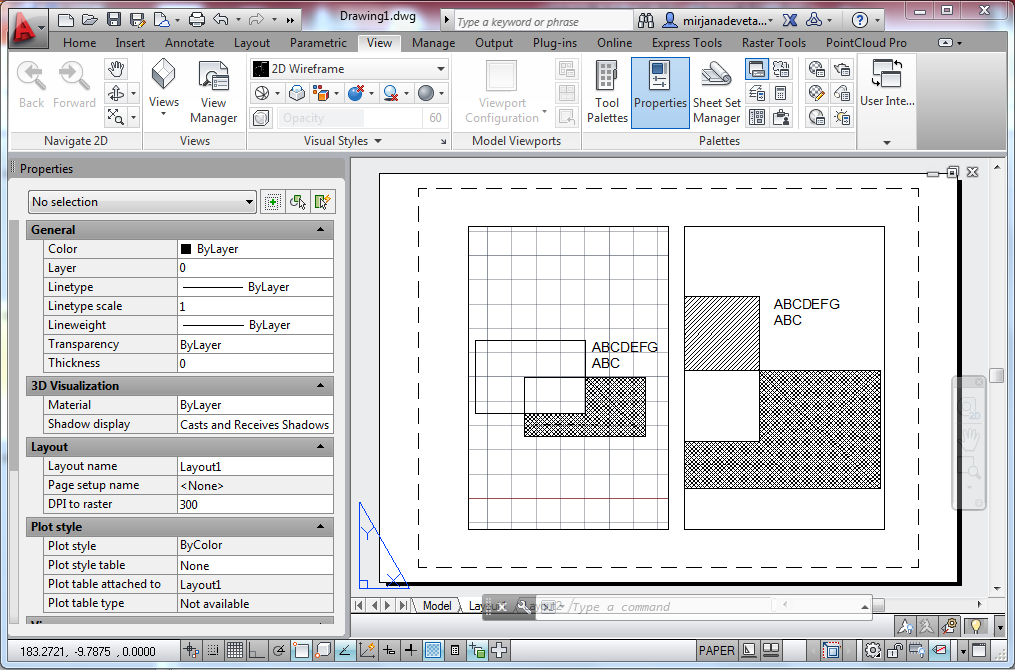 > Tekst
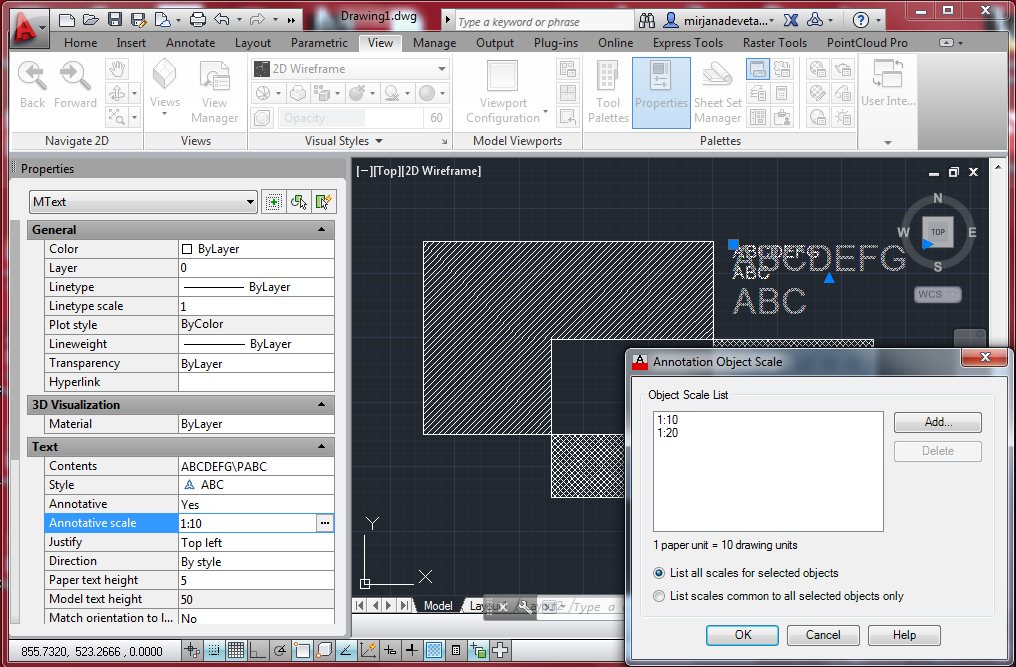 > Tekst
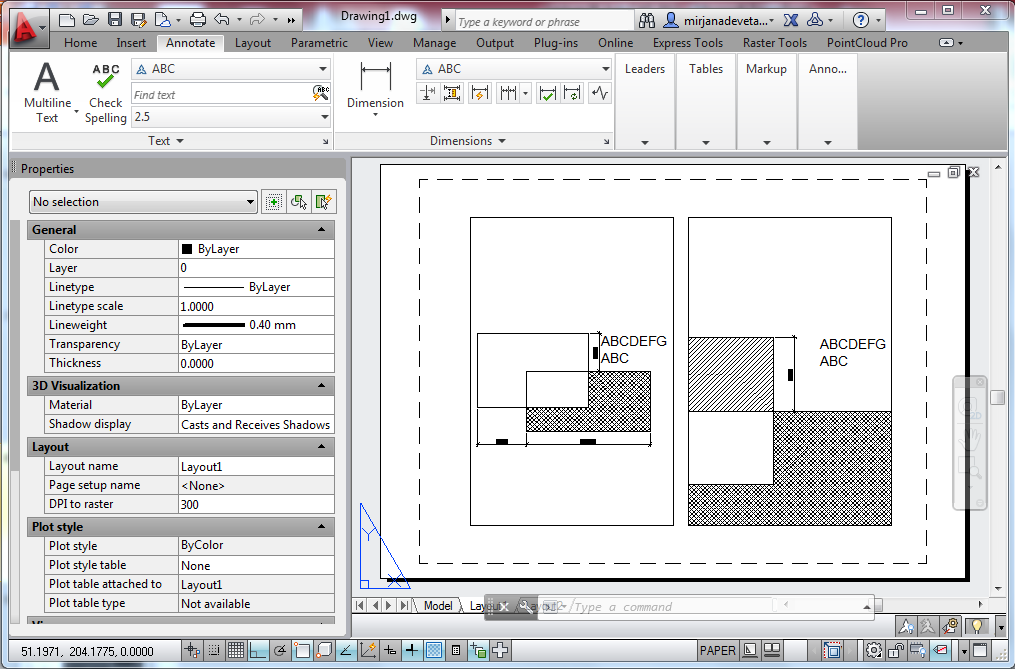 > Tekst
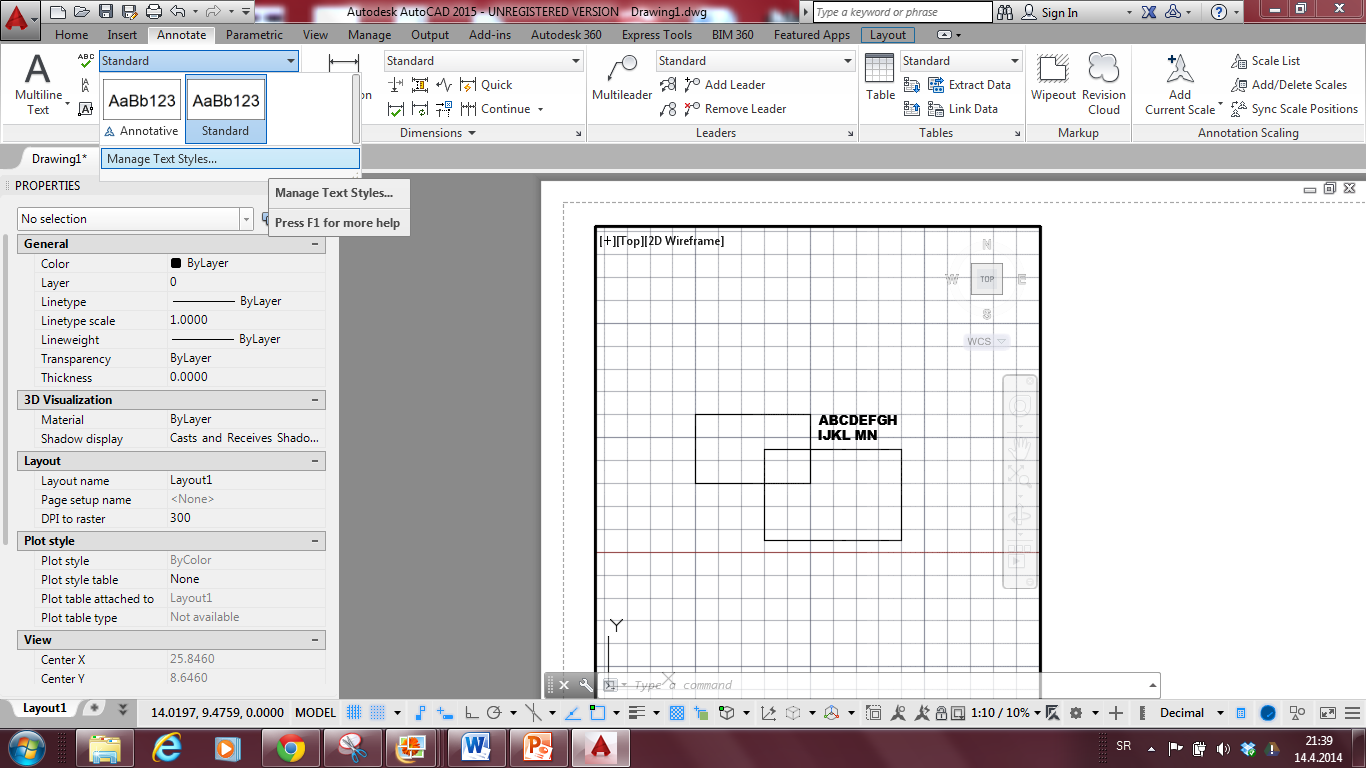 > Kote
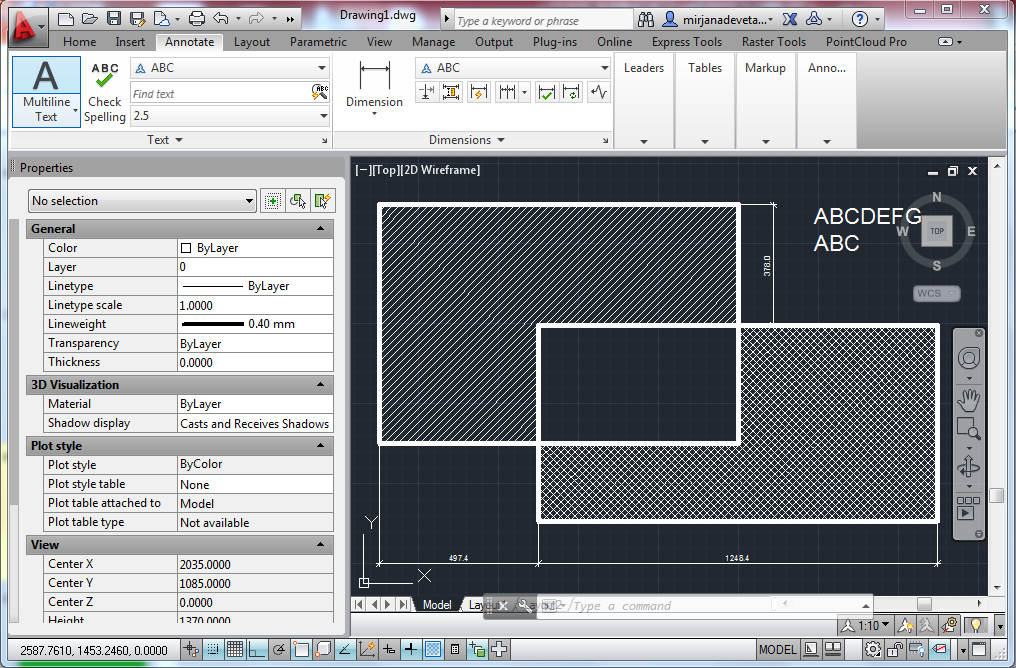 > Kote
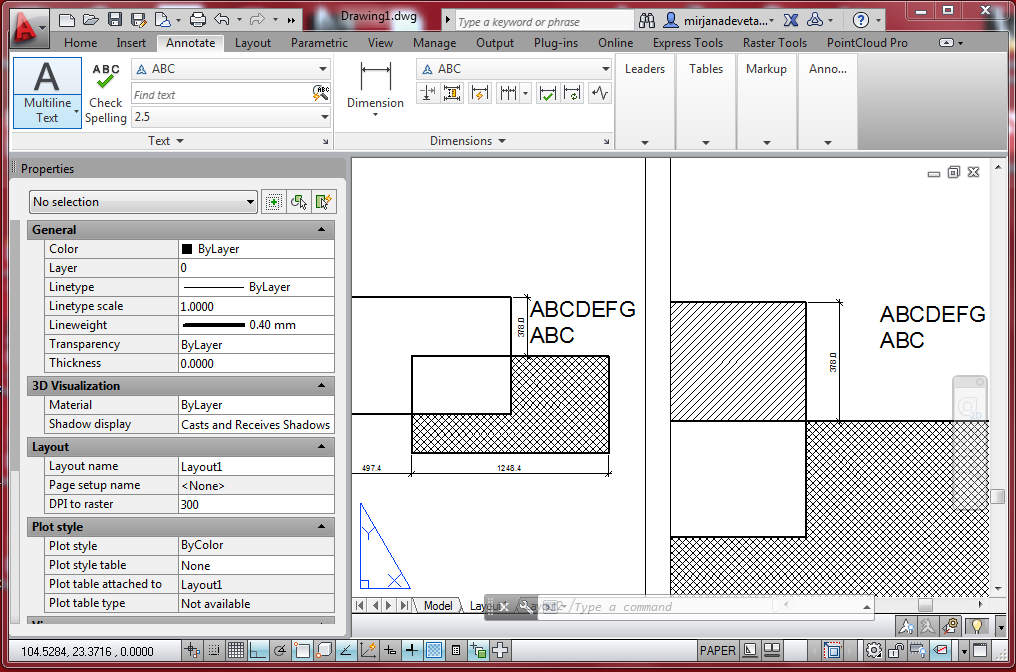 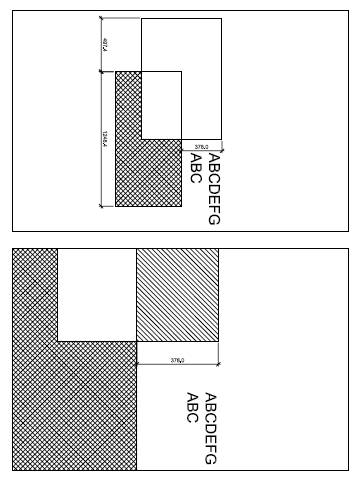 > Priprema .pdf datoteke
> Priprema .pdf datoteke
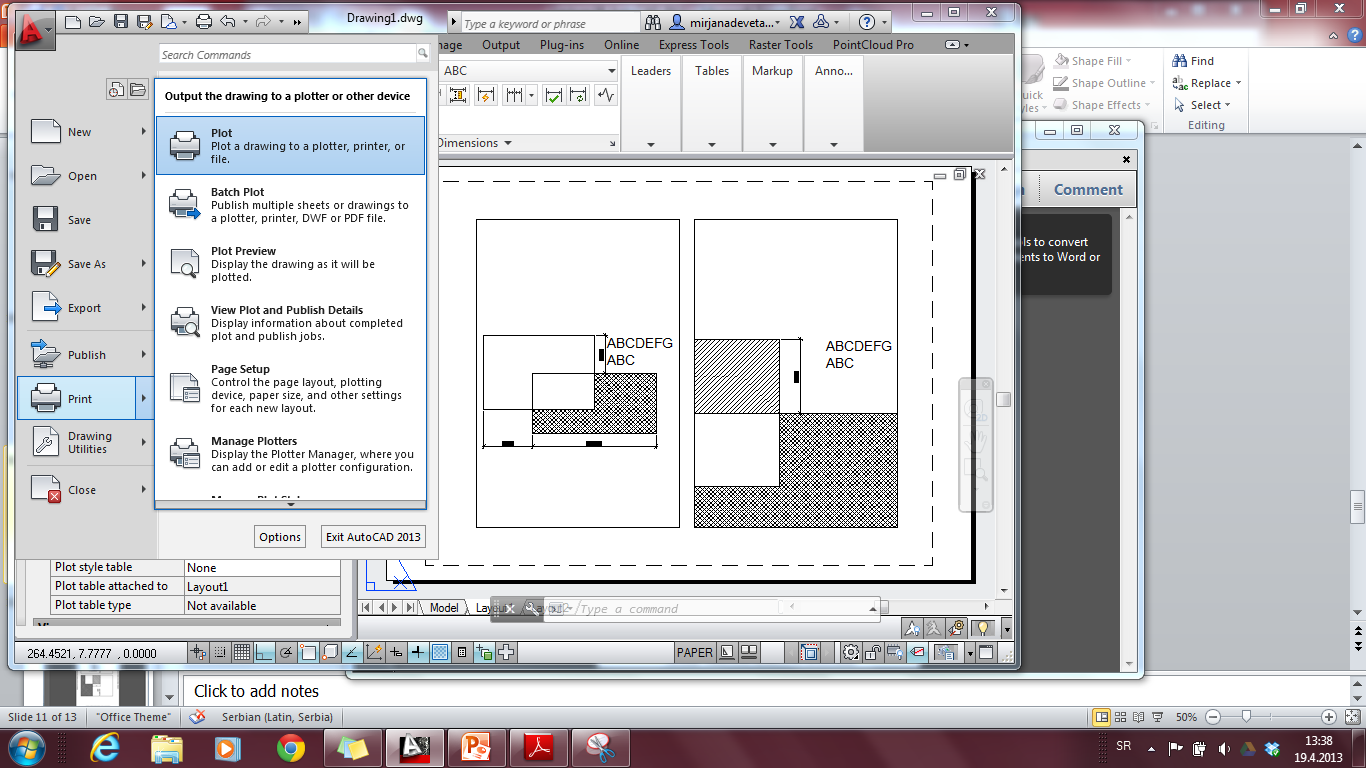 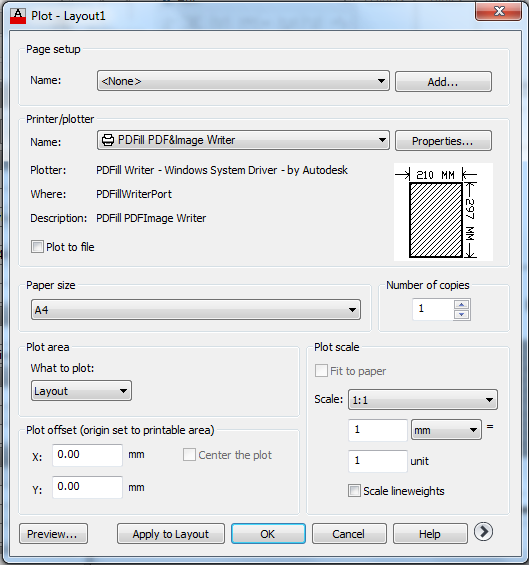 > .pdf datoteka
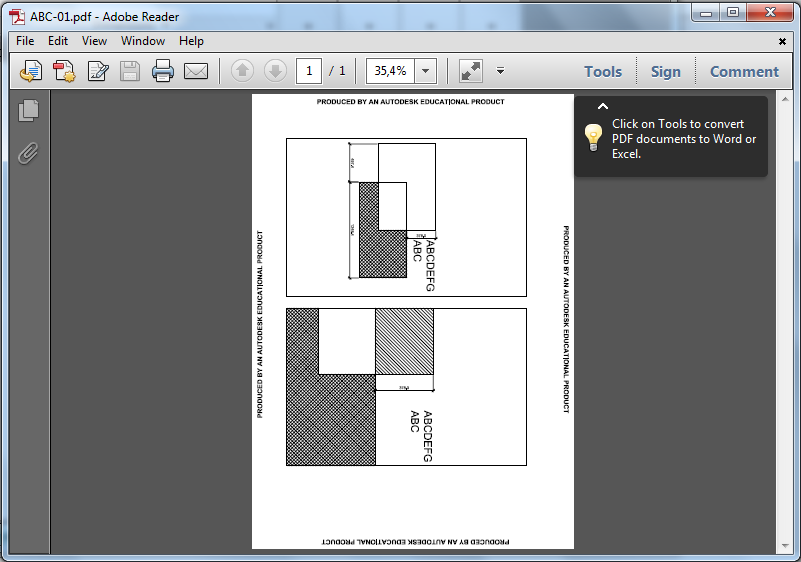 2014